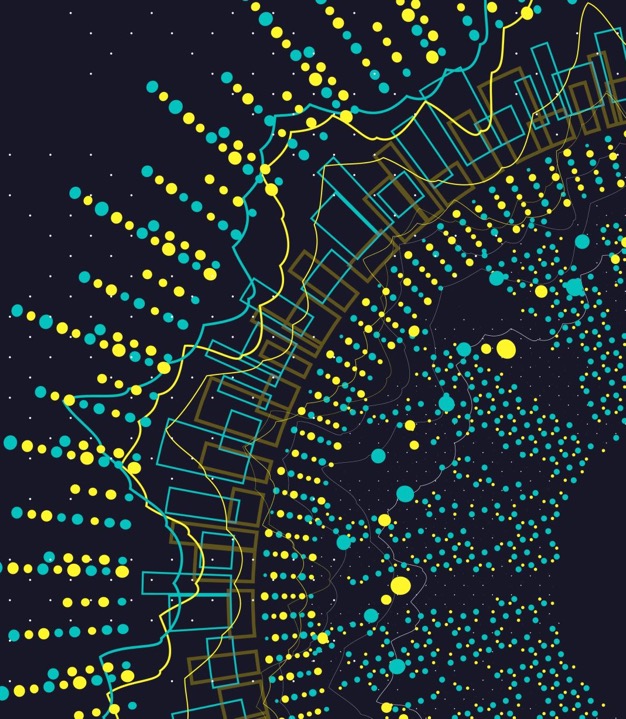 Digitaalne aktiivsus ja kommunikatsioon
Anneli Ohvril
23. august 2024
Milleks on vaja endast rääkida?
Kiirkohting
Nimi
Kes sa oled?
Mida sa oskad hästi?
Allikas: siiri.eu
“Minu teod räägivad minu eest!”
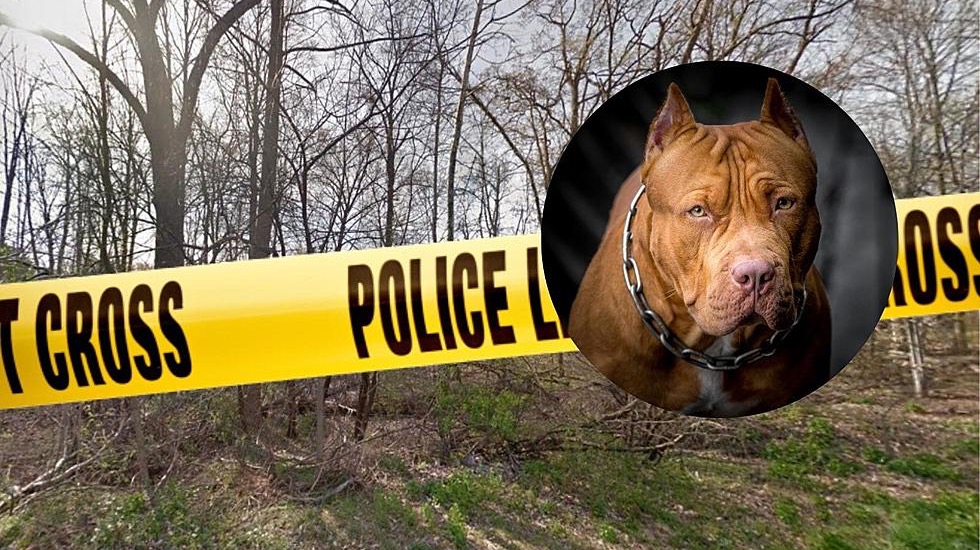 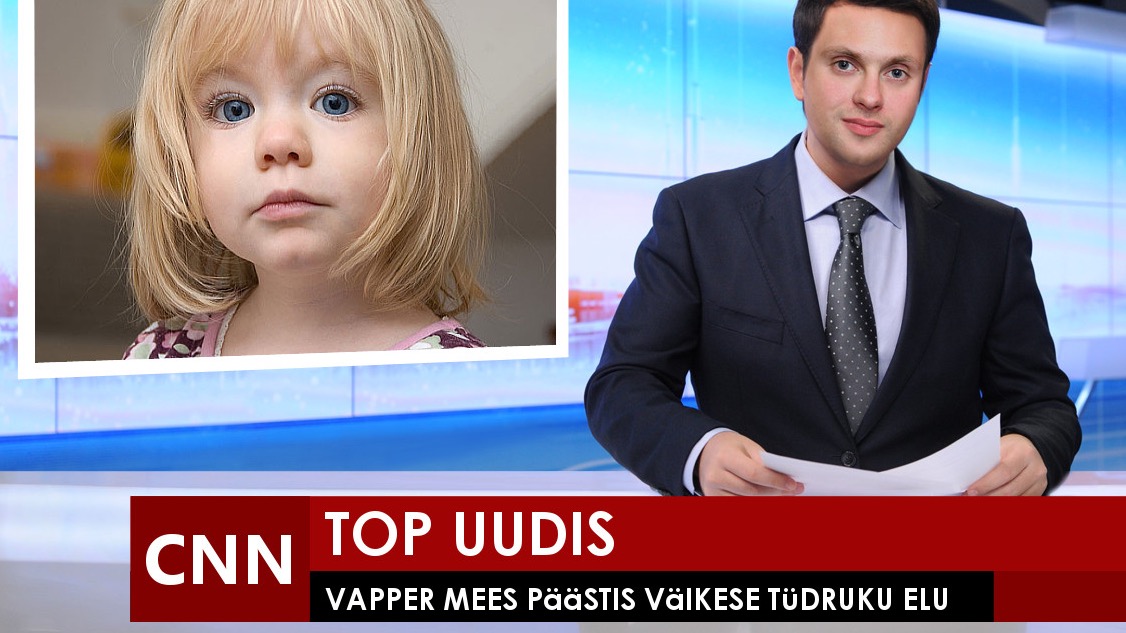 Kangelane! Vapper mees päästis väikse tüdruku elu
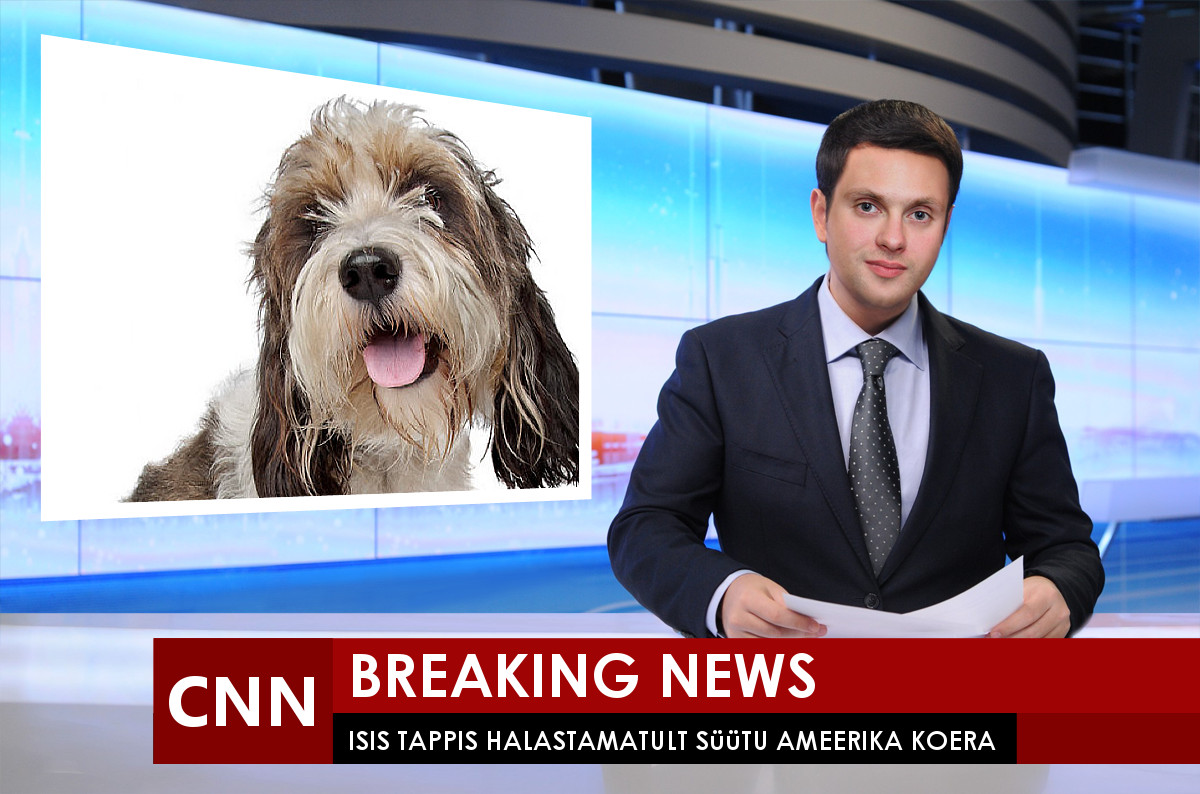 Hirmus! Terroristid tapsid julmalt süütu koera
Sinu isiklik bränd
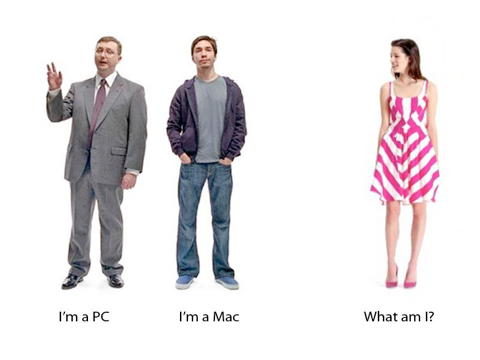 Riided, juuksed, nägu, lõhn, hoiak, taust, sõbrad, pere, käitumine, sõnad ja teod.
Isiksuseomadus
Hobi
Mina
Väärtus
Tugevus
Oskus
Huvi
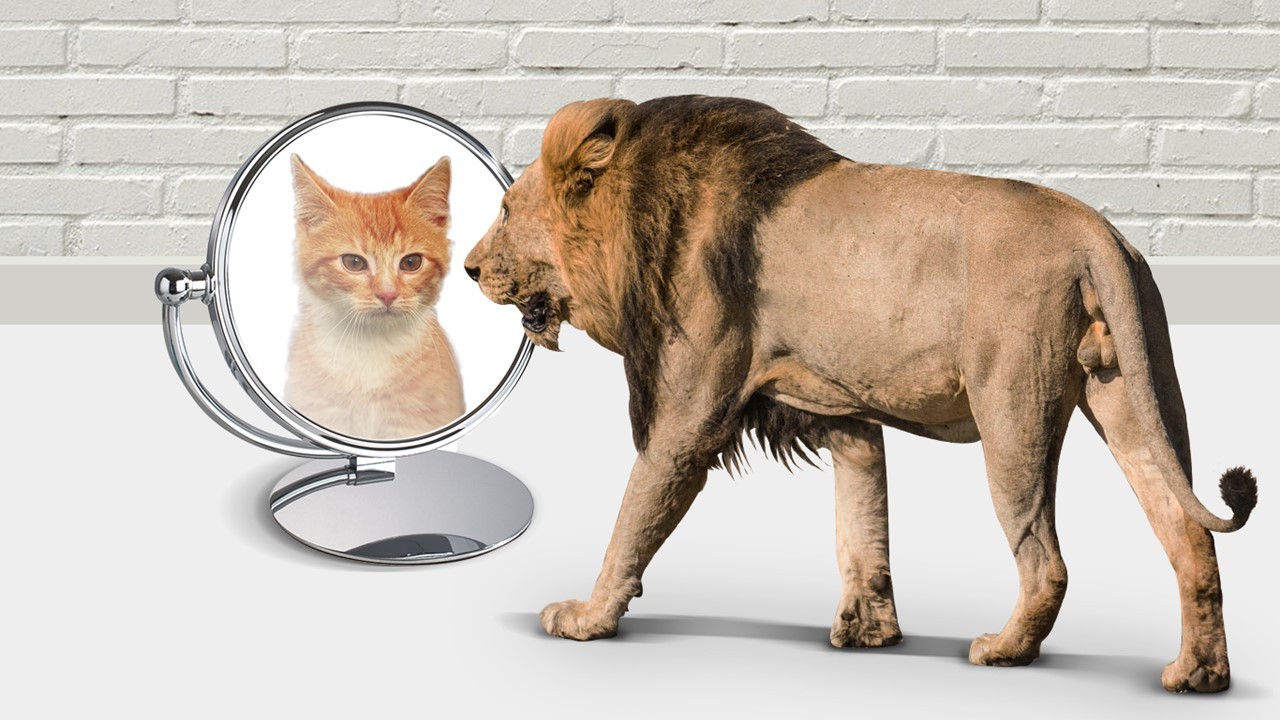 Sotsiaalmeedia audit
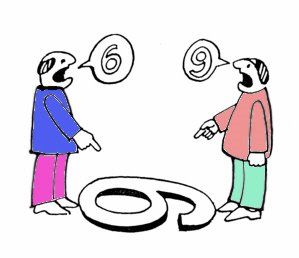 Kogemused
Kogemused
Teadmised
Teadmised
Väärtused
Väärtused
Uskumused
Uskumused
Kuidas kommunikatsioon toimib?
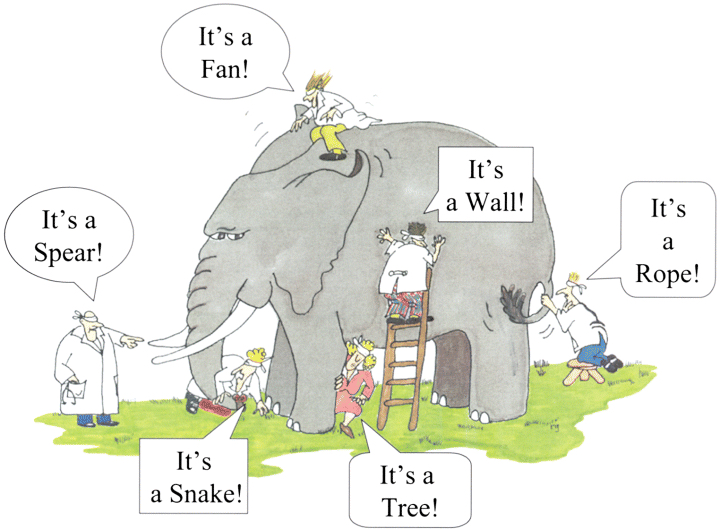 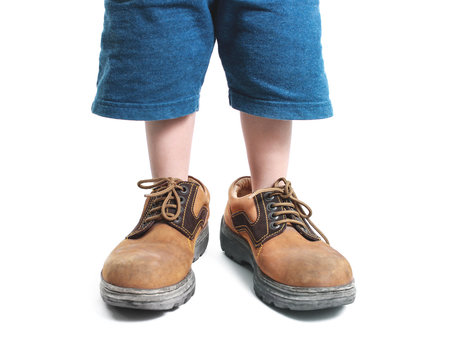 Astu kuulaja sussidesse.
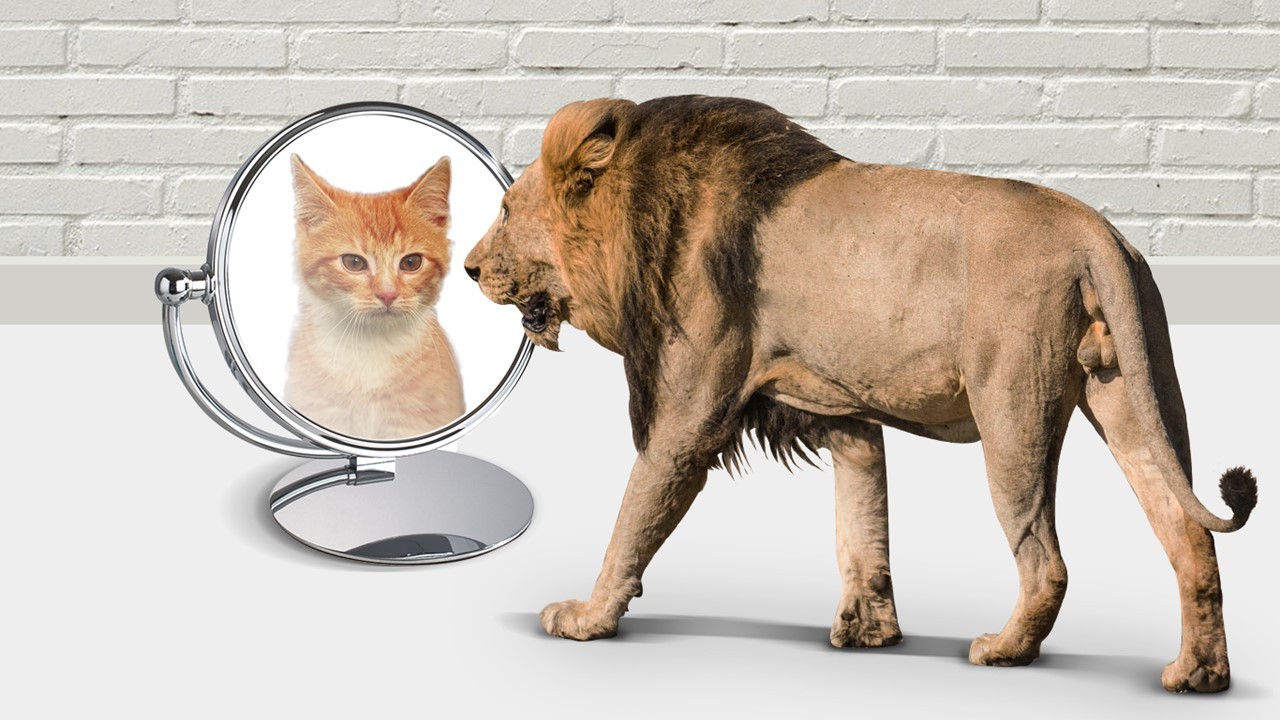 Sotsiaalmeedia audit
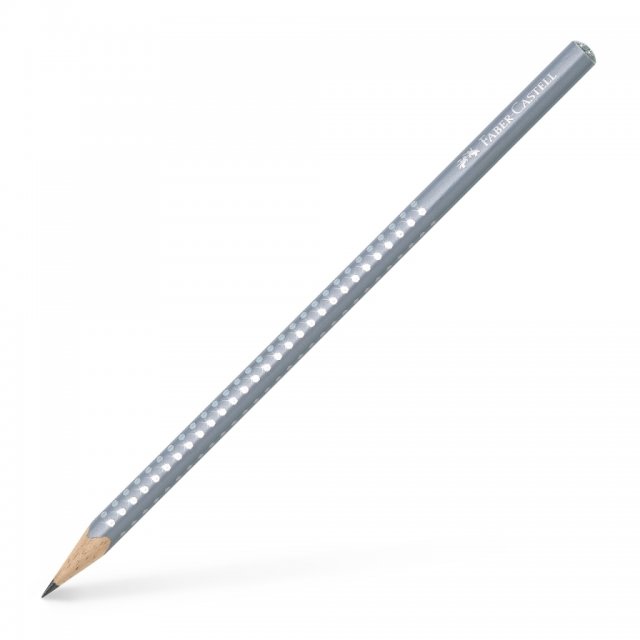 Kuidas meelde jääda?
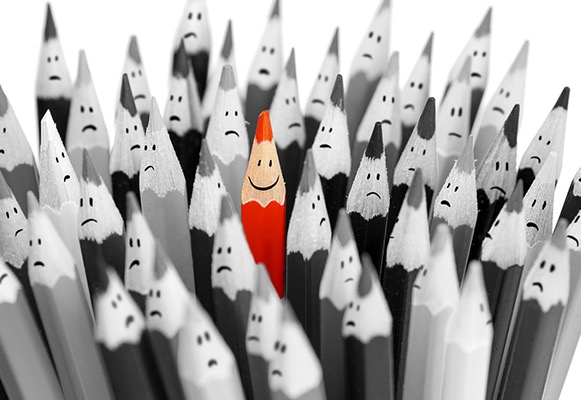 Liftikõne
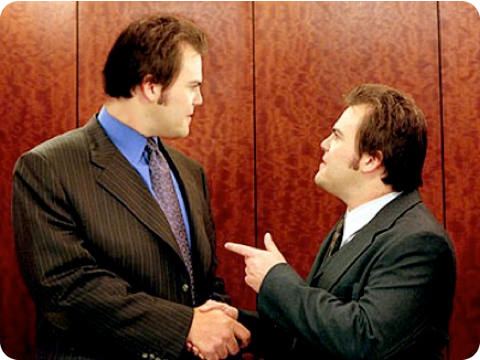 20-30 sec

Kes sa oled?
Mida sa teed?
Kuidas see oluline/eriline on?
Kuidas see vestluspartnerile huvitav või kasulik oleks?
Põhilised vead enda tutvustamisel
Sinu jutt on tapeet ehk
liiga üldine
liiga pikk
liiga keeruline
liiga kiire
ilma konkreetse üleskutseta
ilma kire ja särata
Edukat suhtlemist!
Anneli Ohvril
anneliohvril@gmail.com